Мир насекомых
Воспитатель: Е.Ю. Шимановская
У нее четыре крыла,
Тело тонкое, словно стрела,
И большие, большие глаза.
Называем ее …
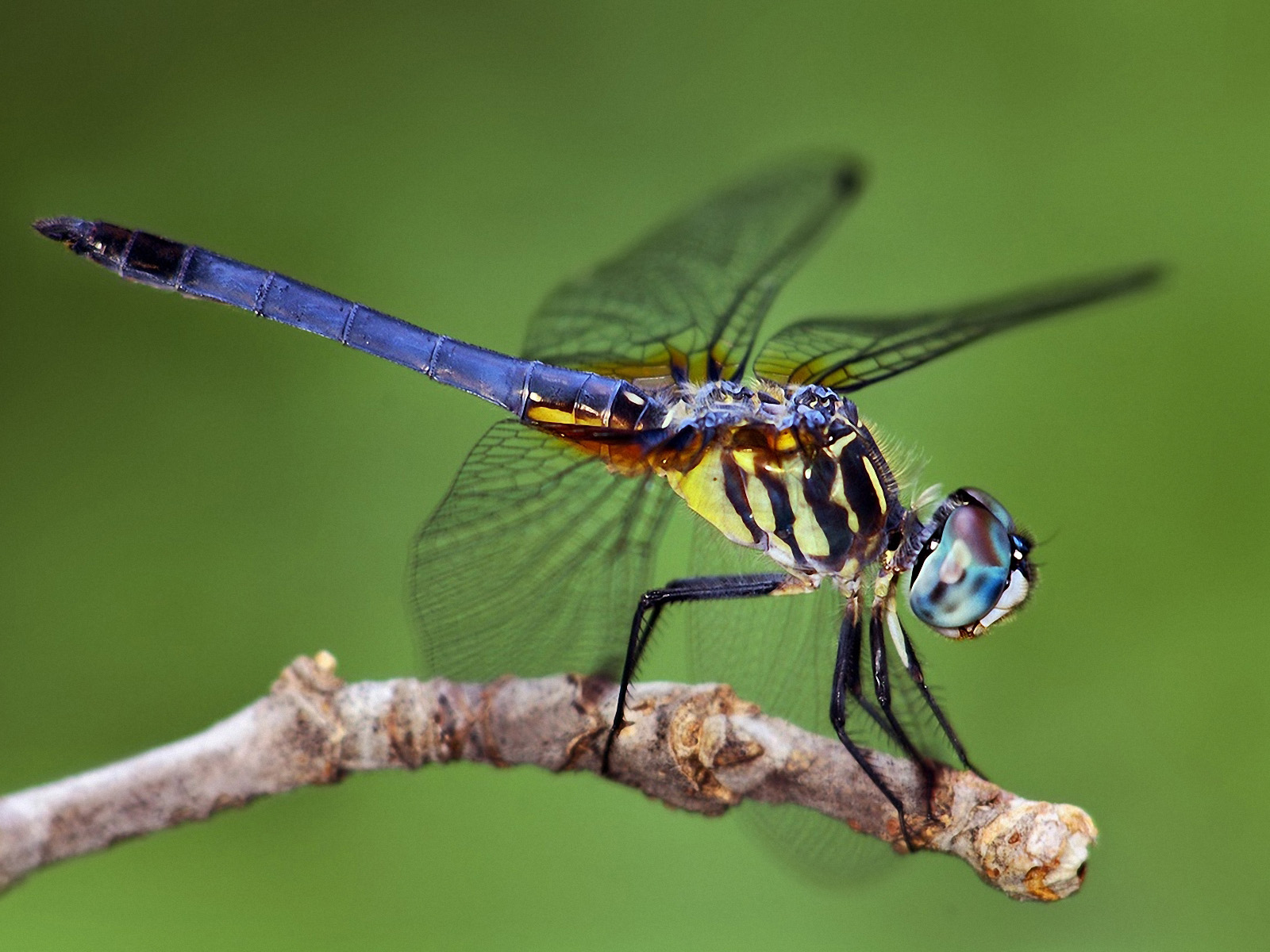 Сок цветов душистый пьет,
Дарит на и воск и мед,
Людям всем она мила
А зовут ее….
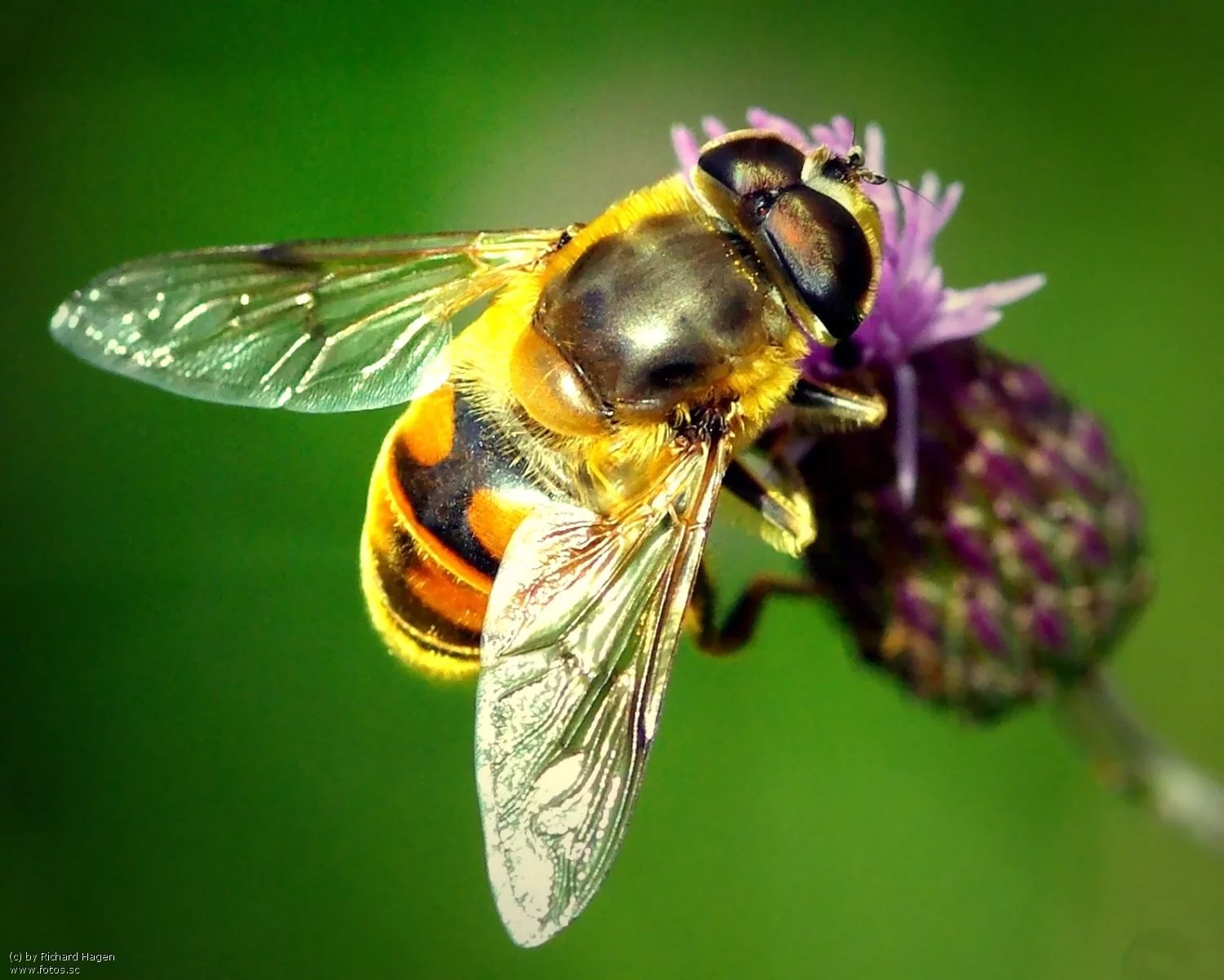 Не жужжу, когда сижу,
Не жужжу, когда хожу,
Не жужжу, когда тружусь,
А жужжу, когда кружусь
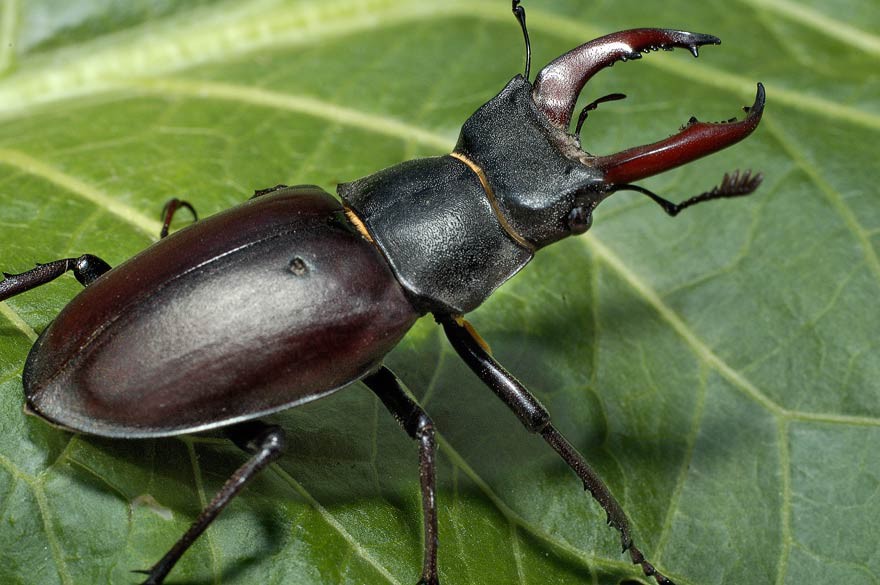 Не зверь, не птица,
Нос как спица;
Летит-кричит,
Сядет - молчит.
Кто его убьет,
Тот свою кровь прольет
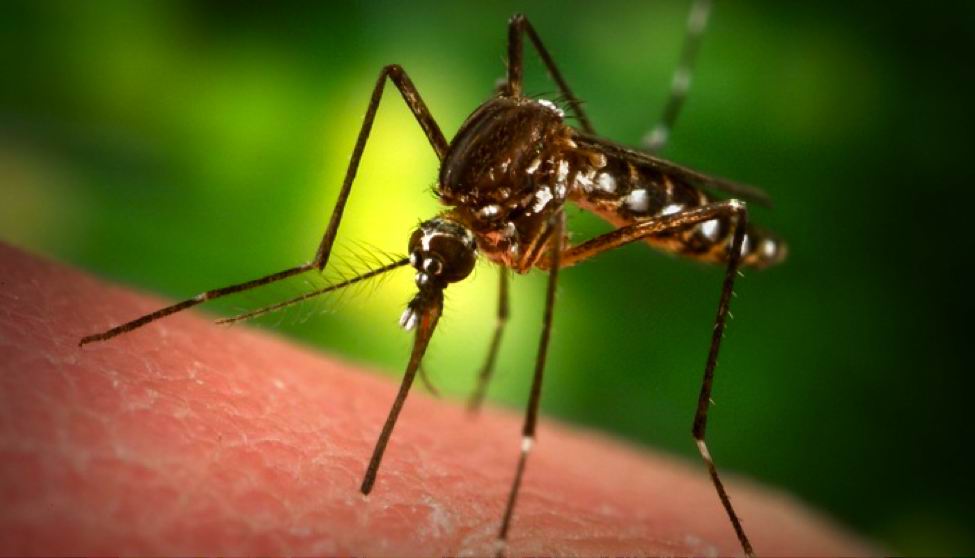 Он работник настоящий,
Очень, очень работящий.
Под сосной в лесу густом
Из хвоинок строит дом
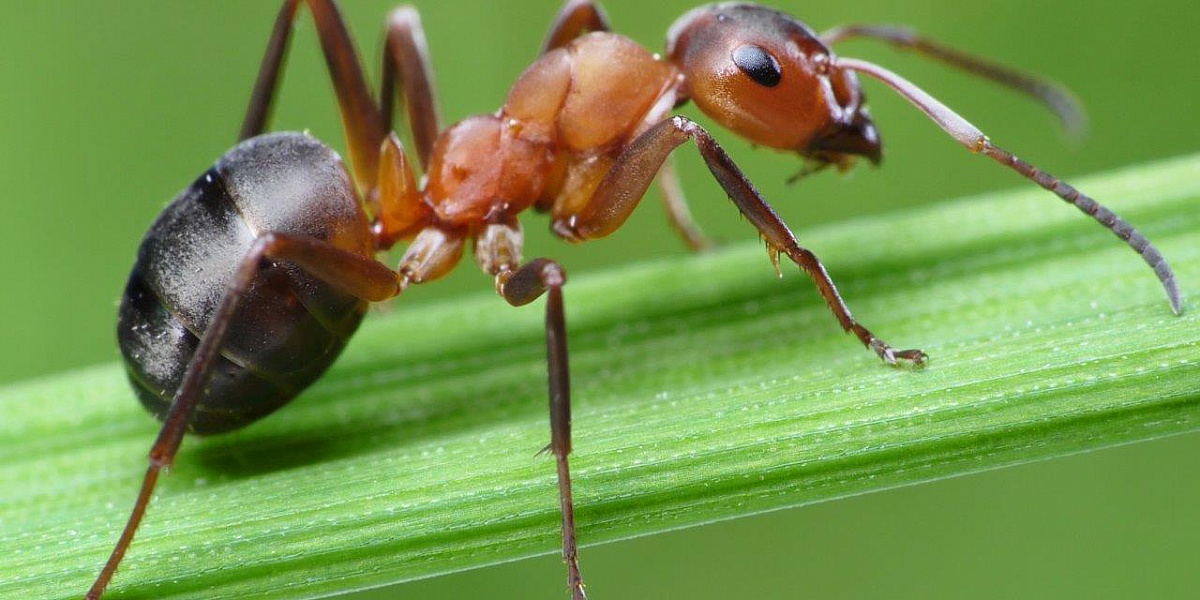 Она легка, красива,
Изящна, легкокрыла,
Сама похожа на цветок
И любит пить цветочный сок
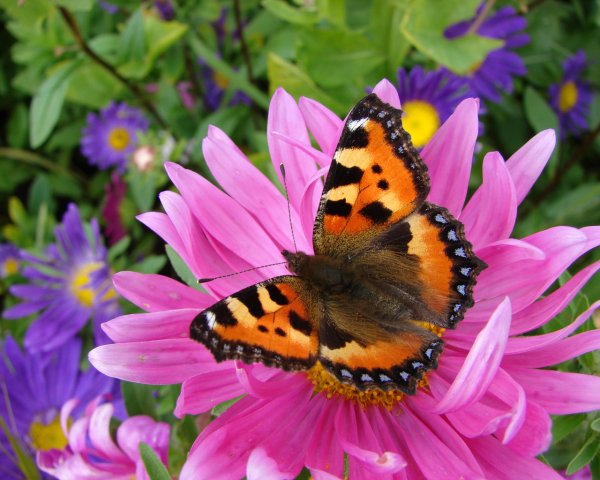 Всех жучков она милей,
Спинка алая на ней.
А на ней кружочки,
Черненькие точки
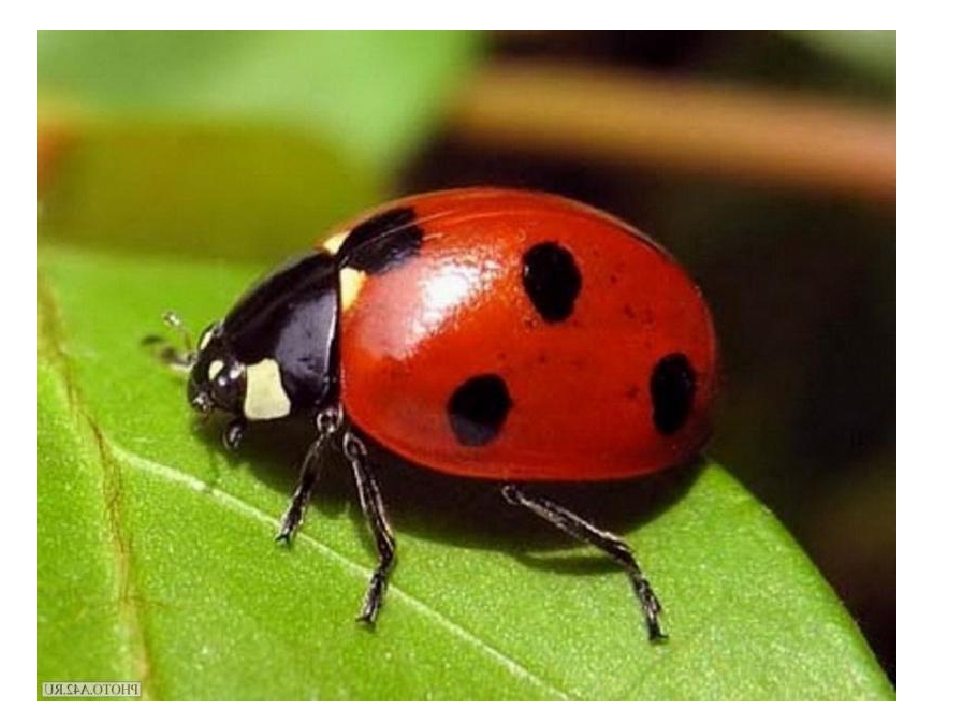